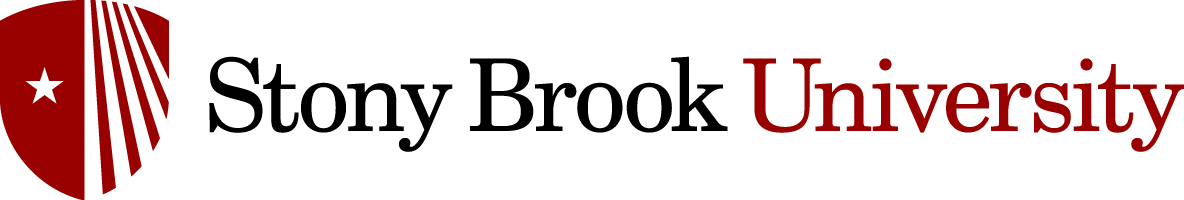 Towards a Unified Approach to Black-Box Constructions of Zero-Knowledge Proofs
Xiao Liang and Omkant Pandey
Stony Brook University
Black-Box Constructions of ZK
Zero-Knowledge Protocols [GMR85]
An important primitive with numerous applications 
e.g., signature, CCA encryption, multi-party computation etc.
Black-box ZK (BBZK)
A ZK protocol making use of the I/O interface of its crypto building blocks
Advantage of black-box ZK
underlying building blocks are physical objects (i.e., can’t access their “description”). E.g., noisy-channel, tamper-proof hardware 
efficiency independent of the details of the building blocks
Black-Box Use of the Statement
We have many BBZK protocols, e.g. [GK96,HV18,KOS18,…]
BBZK to prove a cryptographic statement 
=> non-black-box use of primitives due to the statement.
E.g., IND-CCA encryption [NY90], maliciously-secure MPC [GMW87]

A concrete example:
Let 
      is black-box w.r.t. the OWF f
General ZK for NP is known assuming black-box access to any OWF.
Can we have a ZK for      , assuming only black-box access to f?
Functionally Black-Box ZK
To capture BB use of the language/functionality
[Rosulek12] define functionally-black-box (FBB) ZK
There exits a protocol                         such that
Completeness & Soundness: natural       
ZK: there exists a simulator such that
Impossibility of FBBZK
FBBZK for                                 is impossible [Rosulek12]
Under a mild assumption:     is injective
Discouraging!
This work:
Can we bypass this lower-bound?
Our hope: given an OWF, construct another OWF that admit black-box ZK proofs
Black-Box Proof-Based Primitives
A deterministic oracle algo.         together with an oracle protocol                
When instantiated with any OWF          
       is a OWF
                     is a ZK protocol for the range membership of       .
I.e., for the language
Similarly: proof-based PRG, proof-based CRHF etc.
Why this may be hopeful: 
F can make many oracle queries, pre/post-processing
The protocol can depend on F, though not on f.
In applications where ZK proofs need to be performed on OWF/PRG/CRHF, just use the proof-based version.
Question: Is this proof-based notion really possible to achieve?
Our Results
Question: Is this proof-based notion possible to achieve?
Negative:
Proof-based OWF PRG is impossible


Positive:
If we give the verifier “some control of the input”
Then, proof-based OWF, PRG and CRHF are possible
Impossibility of PB-PRG (at a very high level)
Assume (for contradiction)         and                            such that for any OWF
     is a PRG
                     is a ZK protocol for
Re-sample the oracle , 
but keep the most-likely queries of the verifier
Lemma 1: (see our paper)
Bypassing the Lower Bound
PB-PRG is impossible
An evidence for the impossibility of PB-OWF
A relaxed-yet-meaningful proof-based notion?
Defining PB-OWF Formally
One-Wayness:
Ideal:
Real:
Completeness:
ZK:
Soundness:
More formally:
Constructing PB-OWF (the first attempt)
The Corresponding Function:
Problem:
Our Goal:
Idea:
Constructing PB-OWF (the function)
Previously:
Pre-image Editing OWF:
A mini example:
Constructing PB-OWF (the protocol without ZK)
Pre-image Editing OWF:
Constructing PB-OWF (adding ZK)
Pre-image Editing OWF:
Our PB-OWF in Summary
Proof-Based CRHF
We’ve shown how to construct PB-OWF
PB-PRG can be built in a similar way
PB-CRHF requires new idea
Pre-image editing introduces multiple preimages for a single y
Violates CR property: 
The protocol is fine: editing-condition won’t happen, sice r is picked by the receiver 
But the function is not fine:
Can construct two inputs triggering the editing case and hash to the same value.
Solution: 
Introduce a random string z in the public hashing key
Editing case: add one more condition--- know the pre-image of z under the hash function
Summary
Our Results:
Generalize the functionally-black-box ZK notion in [Rosulek12]
Show the impossibility of black-box PB-PRG
Relax the PB notion by transferring some control of the input to the receiver
Construct split-input PB-OWF, PB-PRG, and PB-CRH
Future Directions:
Impossibility of black-box PB-OWF (before we split the input)?
More general results: replace crypto gates in circuits with their PB version.
For example:
PB-OWF
OWF
Thank you!
Q&A
For more details, see the full version: ia.cr/2021/836
Proof-Based CRHF
We’ve shown how to construct PB-OWF
PB-PRG can be built in a similar way
PB-CRHF: let us first define it (similar as PB-OWF)
Ideal:
Real:
Soundness:
Constructing PB-CRHF (the first attempt)
Re-use the PB-OWF construction?
Recall our mini example:
Problem: Preimage editing hurts Collision-Resistance
Constructing PB-CRHF (the function)
Intuition:
Restrict the Editing condition further:
Some Remarks on PB-CRHF
We just presented the function of PB-CRHF
The protocol? Can be constructed in a similar way as PB-OWF
Better compression rate?
Hash via Merkle tree
Need to edit the Merkle tree. See our paper.
Better Compression Rate
In the previous construction:
Idea:
Use a Merkle tree
. . .
For V’s challenges, Open the corresponding path for
. . .
. . .
inherits the compression rate of
Can we achieve better compression rate? 
	E.g.,
. . .
Problem:
Can we still perform editing?
Yes. We will edit the Merkle tree. 
Let the     part indicate the nodes we want to modify in the Merkel tree. (More details in next slide.)
Editing the Merkle Tree
Previously:
Merkle path
Merkle root
Now:
Example: editing a partial tree
is the root of an incomplete Merkle tree
Node 6, 10 and 15 don’t have a subtree
1
To find the preimage for this    :
2
3
set to the      in
index of the bad node
4
6
5
7
8
10
9
11
14
15
trigger the 
editing condition
Set the missing leaves to dummy values
value of the bad node
23
19
22
28
29
18
17
16